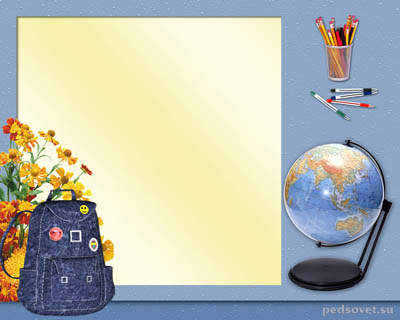 Презентация к уроку 
«Ознакомление
 с окружающим миром»
Времена года
Муниципальное специальное (коррекционное) образовательное учреждение для обучающихся воспитанников с ограниченными возможностями здоровья, специальная коррекционная  школа-интернат 7 вида Московская область, г.Павловский Посад.
Учитель начальных классов Трухачёва Г.А
Времена года
Придумала мать дочерям имена,
 Вот Лето и Осень, Зима и Весна.
 Приходит Весна – зеленеют леса,
 И птичьи повсюду звенят голоса.
 А Лето пришло – всё под солнцем цветёт,
 И спелые ягоды просятся в рот.
 Нам щедрая Осень приносит плоды,
 Дают урожаи поля и сады.
 Зима засыпает снегами поля.
 Зимой отдыхает и дремлет земля.
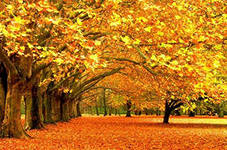 ОСЕНЬ
Пусты поля, мокнет земля,
 Дождь поливает,
 Когда это бывает?
Пришла без красок
 И без кисти
 И перекрасила все листья
Сентябрь
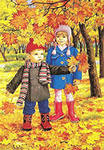 Опустел колхозный сад,
 Паутинки вдаль летят,
 И на южный край земли
 Потянулись журавли.
 Распахнулись двери школ.
 Что за месяц к нам пришел
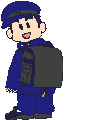 Все мрачней лицо природы:
 Почернели огороды,
 Оголяются леса,
 Молкнут птичьи голоса,
 Мишка в спячку завалился.
 Что за месяц к нам явился
Октябрь
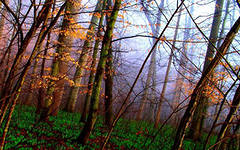 Поле чёрно-белым стало:
 Падает то дождь, то снег.
 А ещё похолодало —
 Льдом сковало воды рек.
 Мёрзнет в поле озимь ржи.
 Что за месяц, подскажи?
Ноябрь
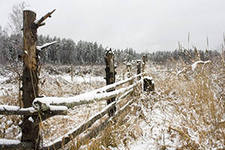 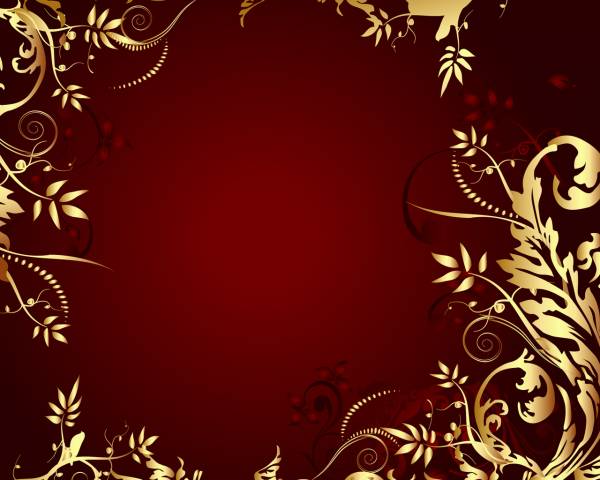 ЗИМА
Запорошила дорожки,
 Разукрасила окошки.
 Радость детям подарила
 И на санках прокатила.
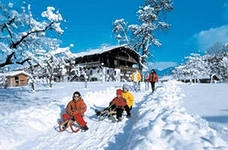 Декабрь
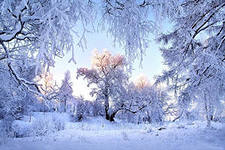 Стынут ветви у берез,
 По утрам трещит мороз.
 Ну а мишке все равно -
 Он в берлоге спит давно.
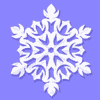 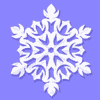 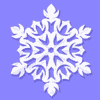 Январь
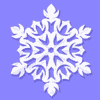 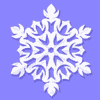 Замело в лесу пригорки
 И овражки замело.
 Зайка выскочил из норки-
 Тихо. Холодно. Бело…
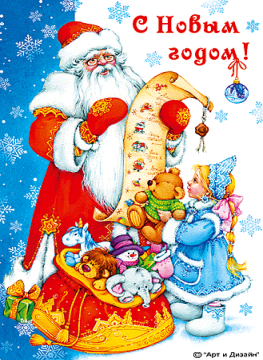 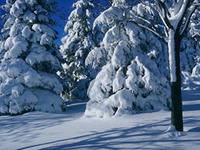 Пусть Снегурочка с Дедом МорозомИз волшебного леса придут,И побольше волшебных подарков В новогоднюю ночь принесут.
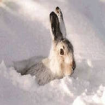 Февраль
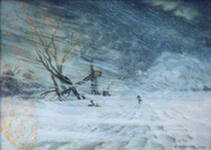 Ходит грозный Вьюговей
 В снежной шапке до  бровей.
 Даже волк,
 разбойник-волк,
 Испугался и примолк.
Юный лес, в зелёный дым одетый,
Тёплых гроз нетерпеливо ждёт;
Всё весны дыханием согрето,
Всё кругом и любит и поёт.
ВЕСНА
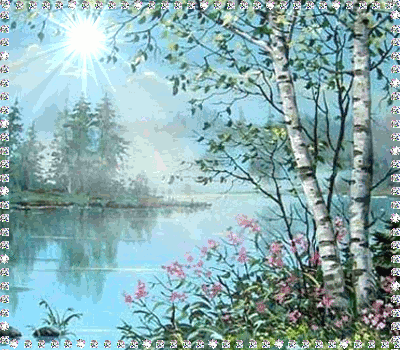 Юный лес, в зелёный дым одетый,
Тёплых гроз нетерпеливо ждёт;
Всё весны дыханием согрето,
Всё кругом и любит и поёт.
МАРТ
МАРТ
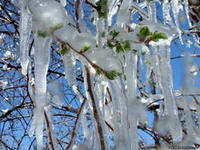 Замер лес в прозрачной дымке,
 На деревьях тают льдинки.
 С веток падает капель,
 И слышна синицы трель
АПРЕЛЬ
Галдят грачи на дереве,
 Гремят грузовики.
 Весна, весна на улице,
 Весенние деньки!

 Тут прохожим не пройти:
 Тут веревка на пути.
 Хором девочки считают
 Десять раз по десяти.

 Это с нашего двора
 Чемпионы, мастера
 Носят прыгалки в кармане,
 Скачут с самого утра.
Снег сошел. Запахло прелью.
 Прокатился в небе гром.
 Муравьи под старой елью
 Всем семейством строят дом.
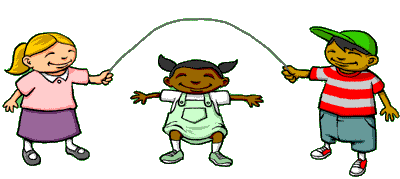 .
МАЙ
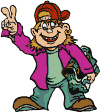 Дружно лопаются почки,
 Распускаются листочки.
 На траве роса дрожит,
 Лось за радугой бежит.
Весна, весна на улице,
 Весенние деньки!
 С книжками, с тетрадками
 Идут ученики.
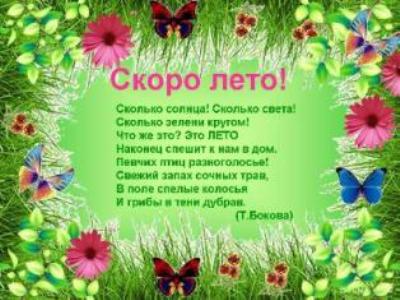 ЛЕТО
Сколько солнца! Сколько света!
Сколько зелени кругом!
Что же это? Это ЛЕТО
Наконец  спешит к нам в дом.
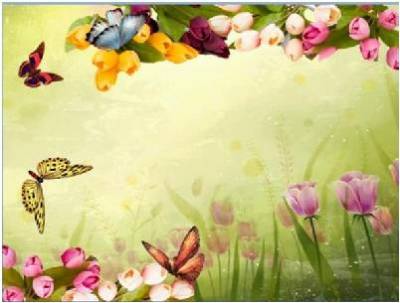 На цветущую полянку 
Шмель явился спозаранку. 
Ищет розовую кашку, 
Наполняет мёдом чашку.
Пришёл июнь. 
"Июнь! Июнь!" 
В саду щебечут птицы. 
На одуванчик только дунь - 
И весь он разлетится.
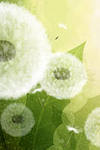 Июнь
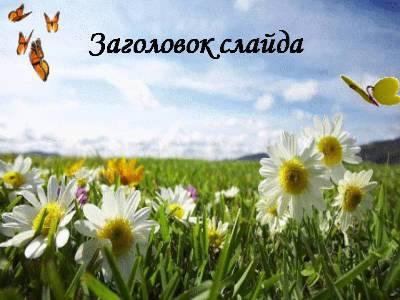 Июль
Ветерок качает липку, 
Достаёт Кузнечик скрипку. 
До заката, дотемна 
Будет музыка слышна.
Сенокос идёт в июле, 
Где-то гром ворчит порой, 
И готов покинуть улей 
Молодой пчелиный рой.
Август
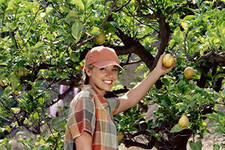 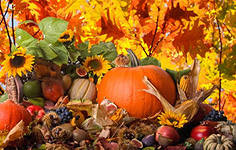 Собираем в августе 
Урожай плодов. 
Много людям радости 
После всех трудов. 
Солнце над просторными 
Нивами стоит 
И подсолнух зёрнами 
Чёрными набит.
Загадки
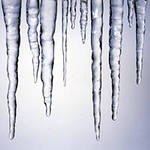 Висит за окошком
Кулёк ледяной,
Он полон капели
И пахнет весной.
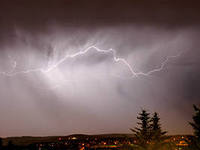 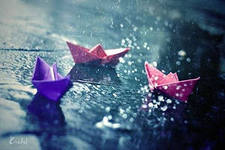 По ней кораблики пускает,
Когда уходят холода.
Жаль только, мамы отпускают
Туда побегать не всегда!
Раскалённая стрела
Дуб свалила у села.
Подходила - грохотала.
Стрелы на поле метала.
Нам казалось - шла с бедой,
Оказалось - шла с водой.
Подошла да пролилась -
Вдоволь пашня напилась!
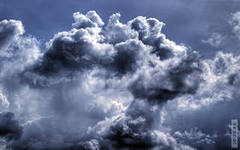 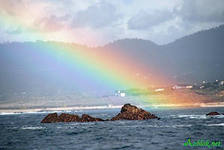 Над лесами, над рекой
Семицветный мост дугой.
Если б мог я встать на мост -
Я б достал рукой до звёзд!
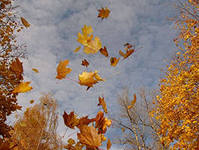 Странная звёздочка
С неба упала.
Мне на ладошку легла 
И пропала.
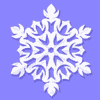 Целый день
Играют в прятки
С ветром
Рыжие заплатки.
Read more: http://detochki-doma.ru/stihi-pro-vremena-goda/#ixzz2SUM5Z
Использованы
Интернет - ресурсы
Read more: http://detochki-doma.ru/stihi-pro-vremena- goda/#ixzz2SUL4Z73n